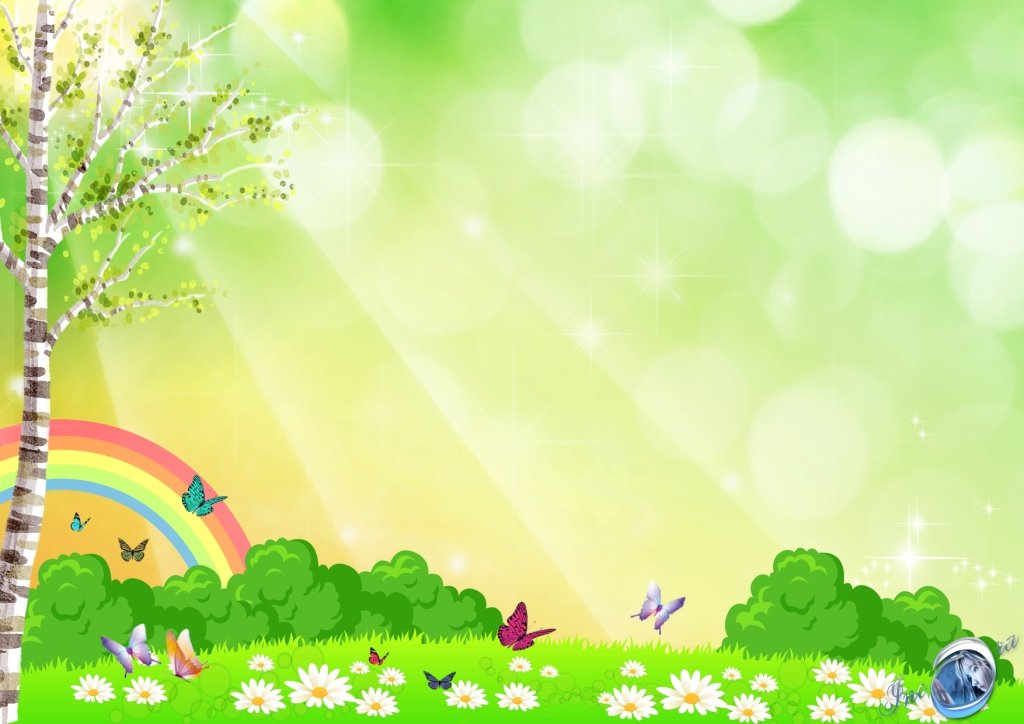 Интерактивные  приёмы обучения
Русская народная сказка 
«Петух и собака»
Литературное чтение 
1 класс
 УМК «Школа России»
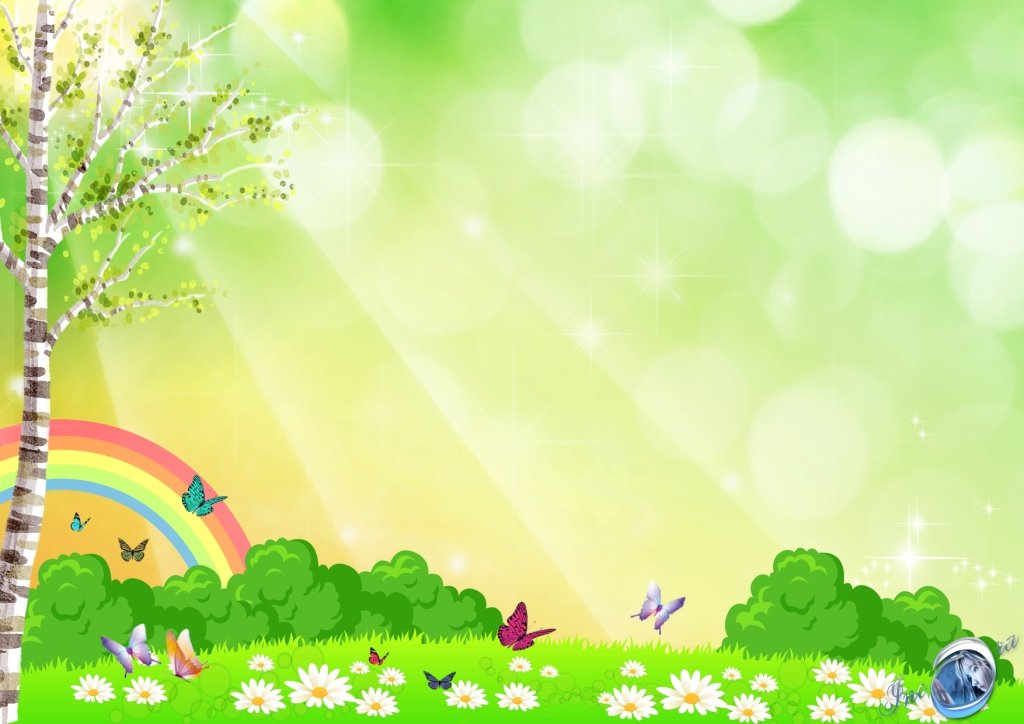 РУССКАЯ НАРОДНАЯ СКАЗКА
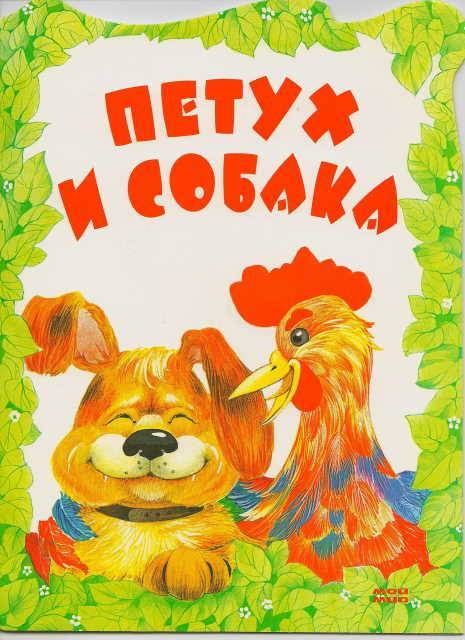 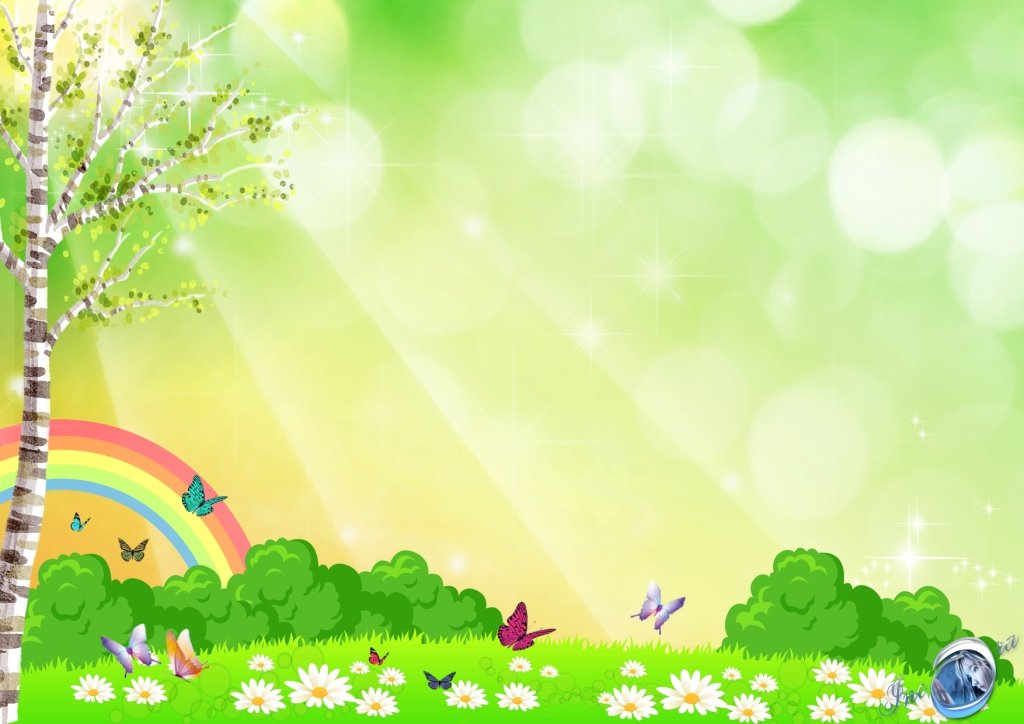 Обсудите и назовите характерные черты каждого вида сказок (работа в группах)
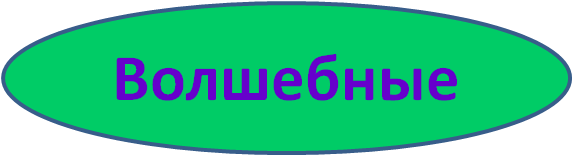 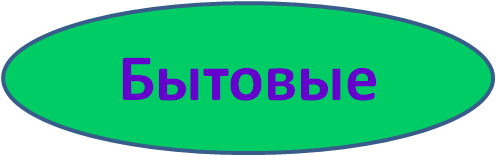 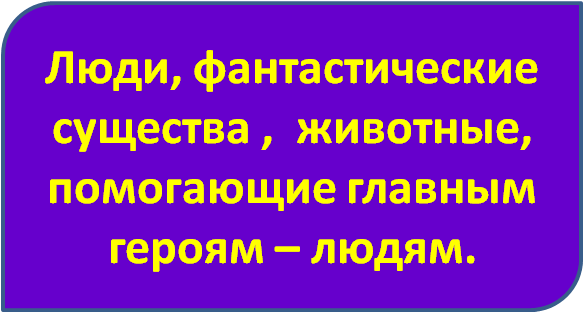 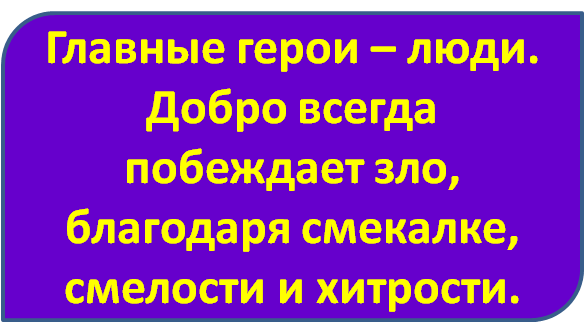 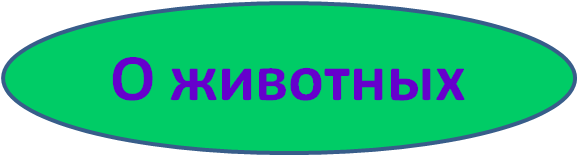 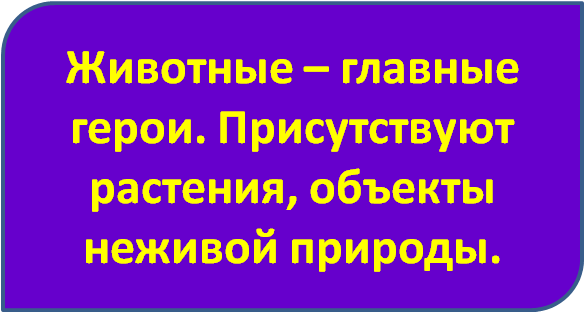 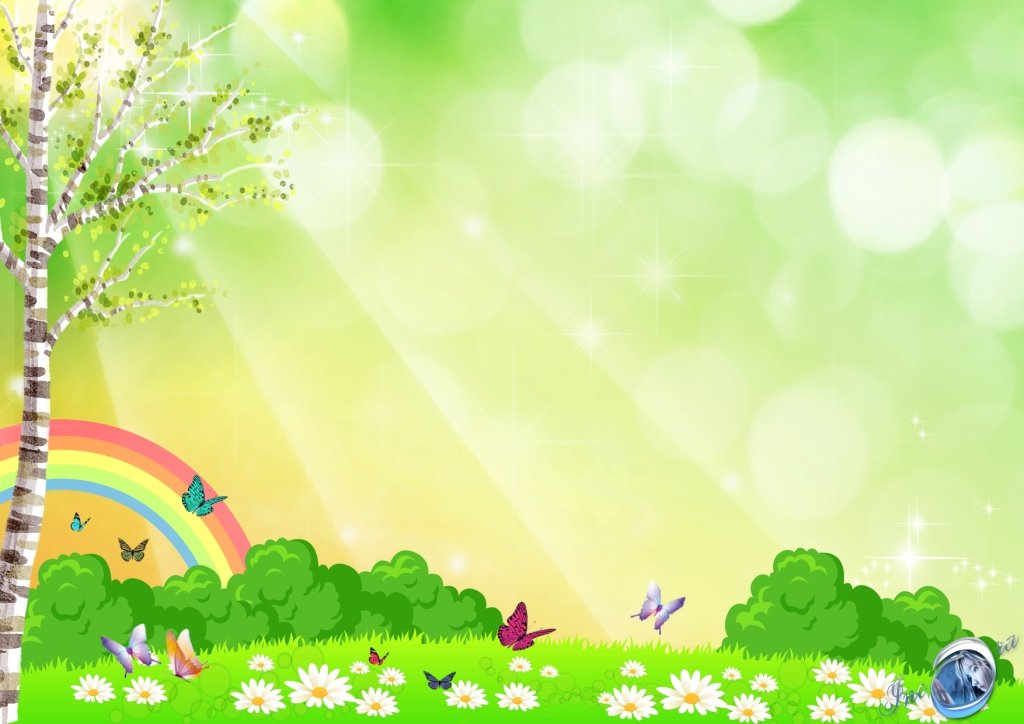 Вспомните устаревшие слова и выражения и объясните их значение
пробродили –
смеркаться – 
приставать на ночлег – 

заря занимается - 
  
припасено –
бесполезно ходили какое-то время
темнеть вечером на закате солнца
временно где-нибудь 
поселиться на ночь
встаёт солнце, освещая небо яркими лучами
приготовлено заранее
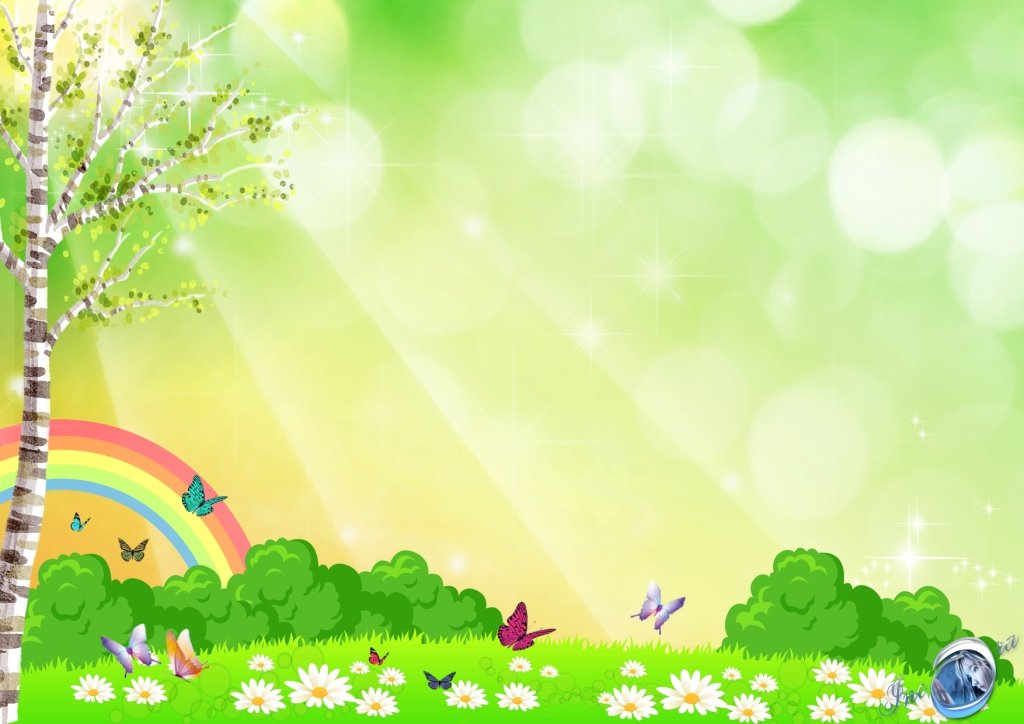 1.Приочтайте словосочетания  и перечислите те , которые не упоминались в сказке?2.Установите очередность выражений, которые присутствовали в сказке.   (Общая дискуссия)
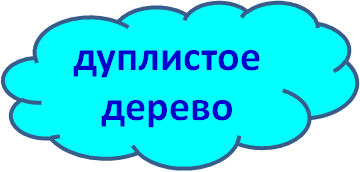 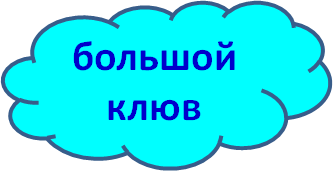 1
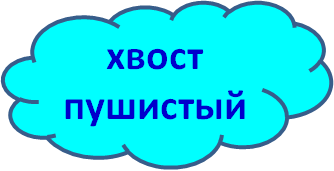 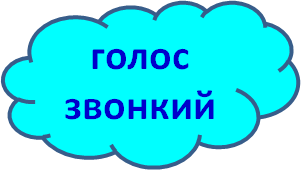 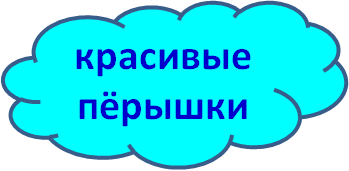 3
5
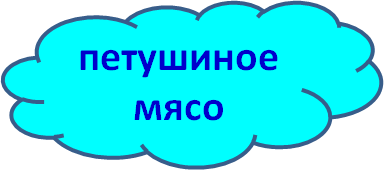 2
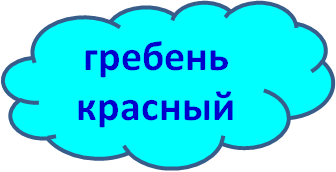 4
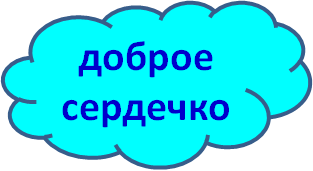 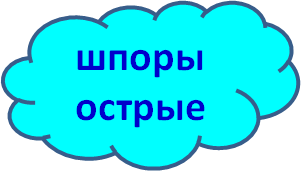 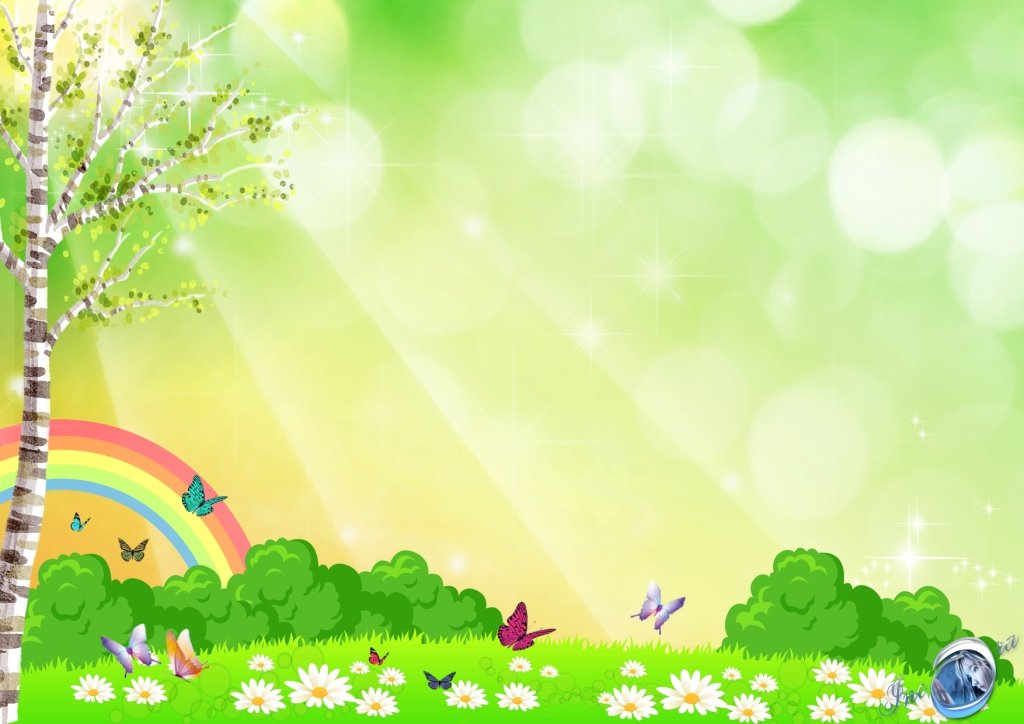 1.Поставить картинки в логическом порядке. 2.Составление диалога к сюжетной иллюстрации.
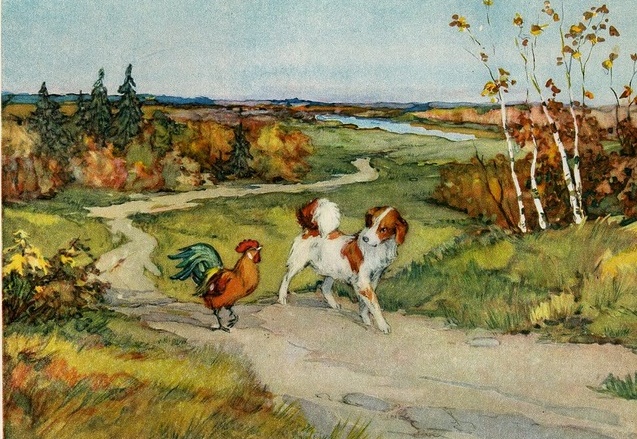 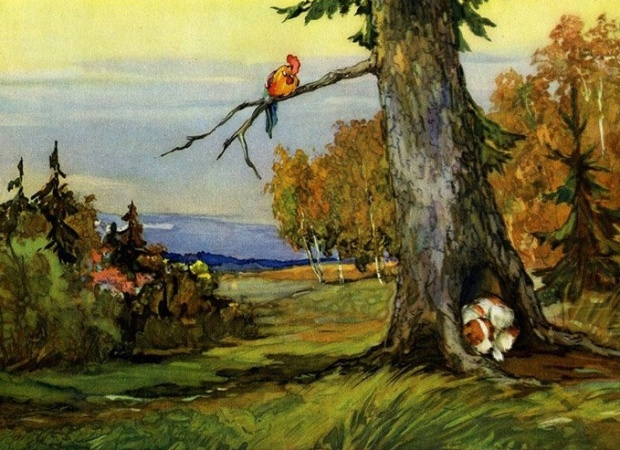 1
2
3
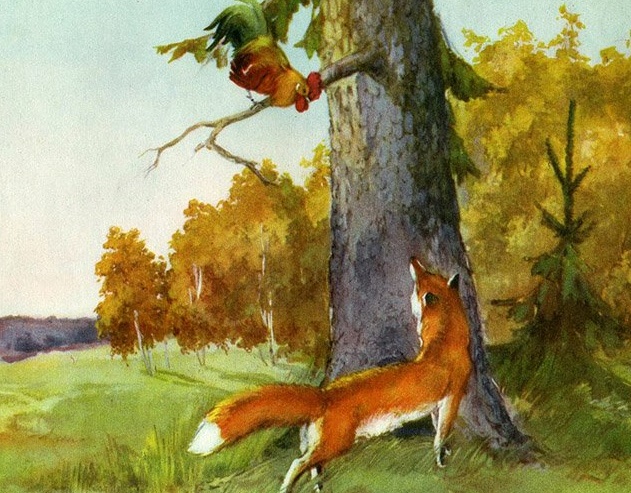 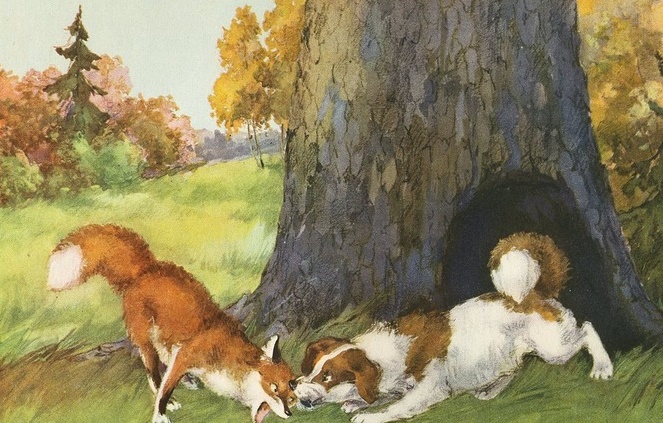 4
5
Поиск соотношений. Характеристика персонажей.
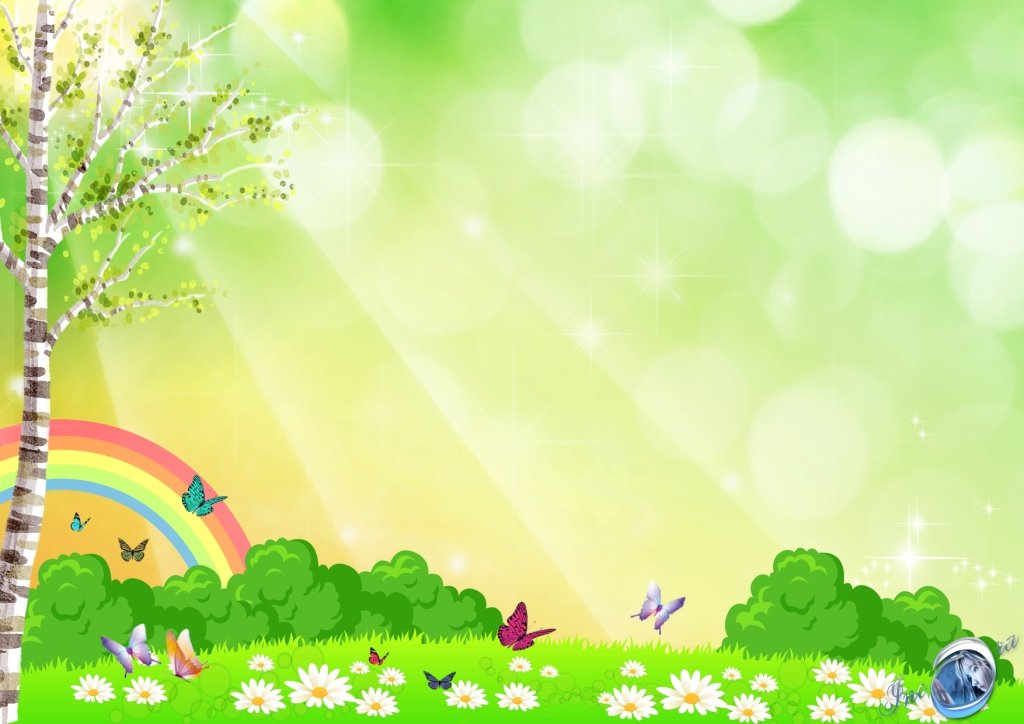 льстивая 
смелый              
надёжный
жадная
лживая
сообразительный
хитрый
коварная
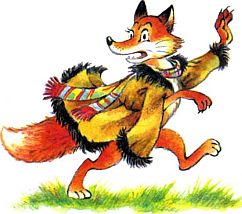 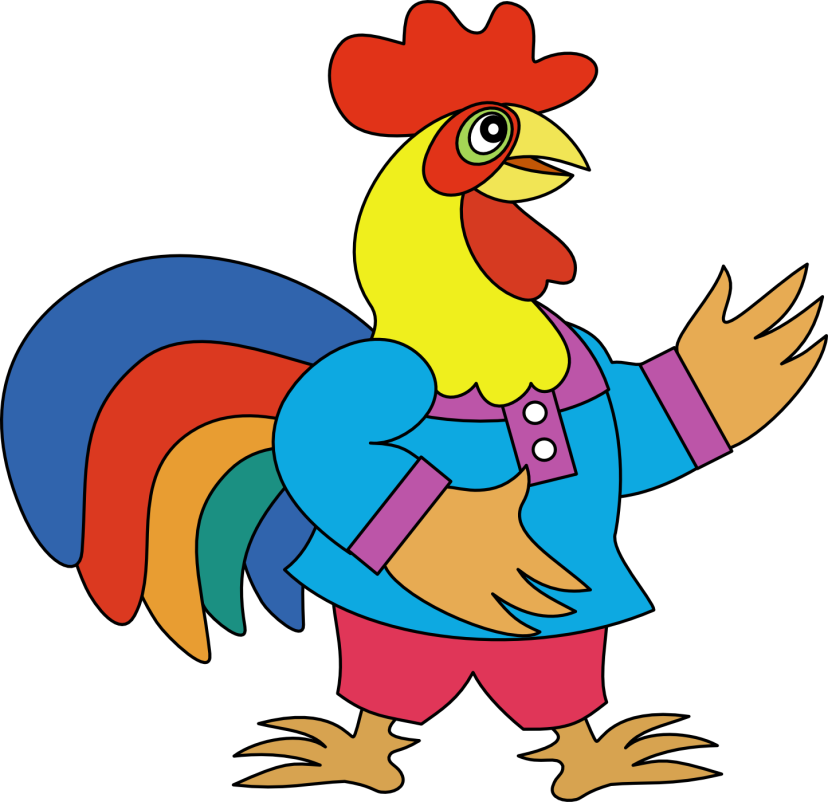 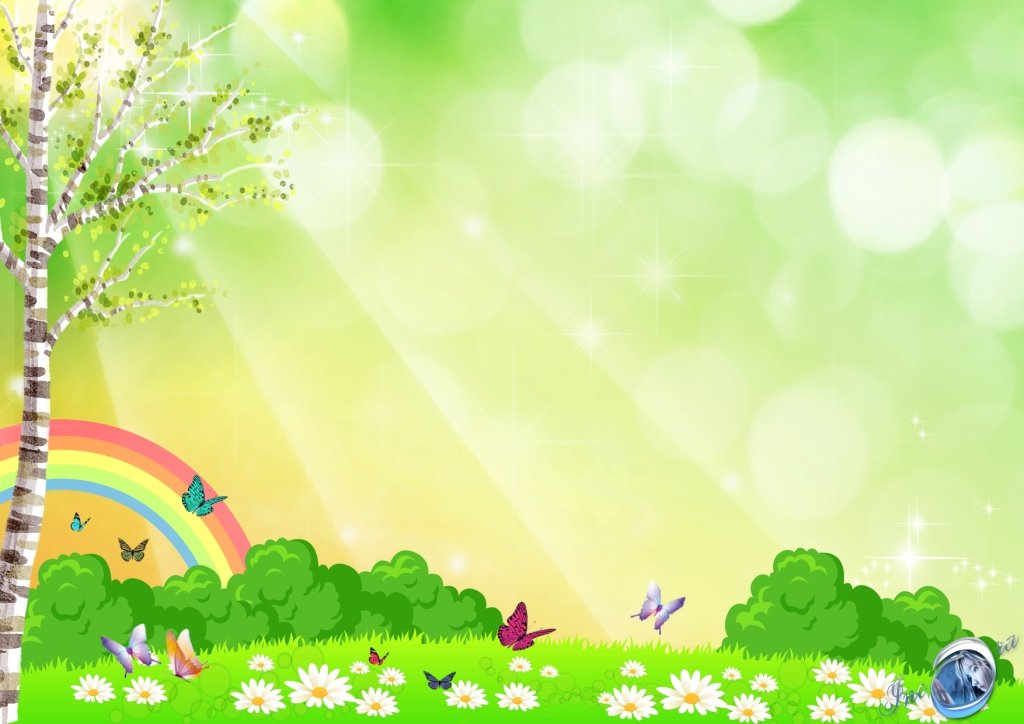 Ключевой момент. Найдите пословицу, которая подходит к сказке. Объясните почему.
Терпение и труд всё перетрут.
 Кукушка хвалит петуха за то, что хвалит он     кукушку.
 Без труда не вытащить и рыбку из пруда.
 Друзья познаются в беде.
 Поспешишь – людей насмешишь.
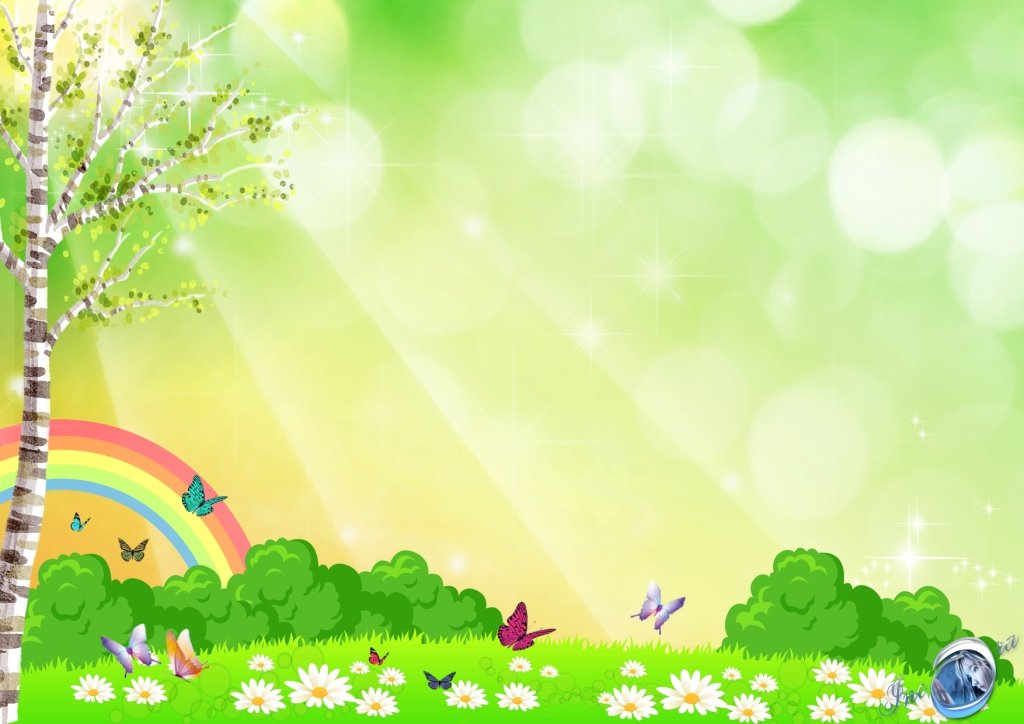 Использованные интернет-источники:
Фон http://house-all.ru/photos/fony-dlya-detskih-prezentatsiy-skachat-besplatno-108808-large.jpg 
Название сказки https://img.7dach.ru/uploads/images/20/22/72/2017/01/28/351749.jpg 
Петух http://vospitatel.com.ua/images/p/petuh-rastr.png 
Лиса http://game-24.ru/img-game_files/zayushkina-izbushka_9.jpg
Жили –были http://matraslabs.ru/yayhenoku/imgs183632.jpg 
уходят http://img-fotki.yandex.ru/get/6205/17308394.dd/0_689a5_bd9b54a6_XL.jpg 
лиса хвалит http://diafilmy.su/uploads/posts/2013-12/1386431395_19.jpg 
и заснули http://diafilmy.su/uploads/posts/2013-12/1386431383_14.jpg 
а там собака  http://img-fotki.yandex.ru/get/6105/17308394.dd/0_689b3_77020420_XL.jpg